Lecture 2 :  A Short History of Computing
The Origins of Digital Computers
earliest computing devices designed to aid numeric computation

abacus, first developed in Babylonia over 5,000 years ago

still in use today!
Early Calculating Machines
William Schickard (1592–1635), mechanical calculator

Blaise Pascal (1623–1662), addition and subtraction decimal calculator

G. W. F. Leibniz (1646–1716), “Stepped Reckoner,” full-featured calculator,(“Leibniz wheel” for multiplication / division)
Pascaline
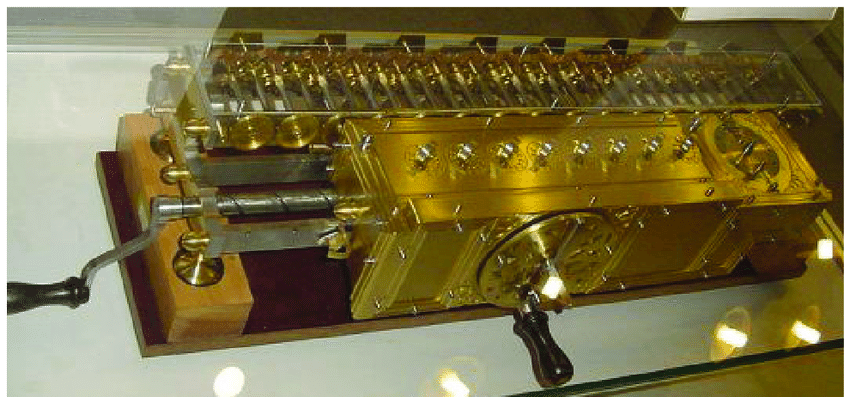 Stepped Reckoner Machine
Charles Babbage (1791–1871)
First true pioneer of modern computing machines

Designed two prototype calculating machines neither of which was practical to build at the time

Difference Engine

Analytical Engine
The Difference Engine
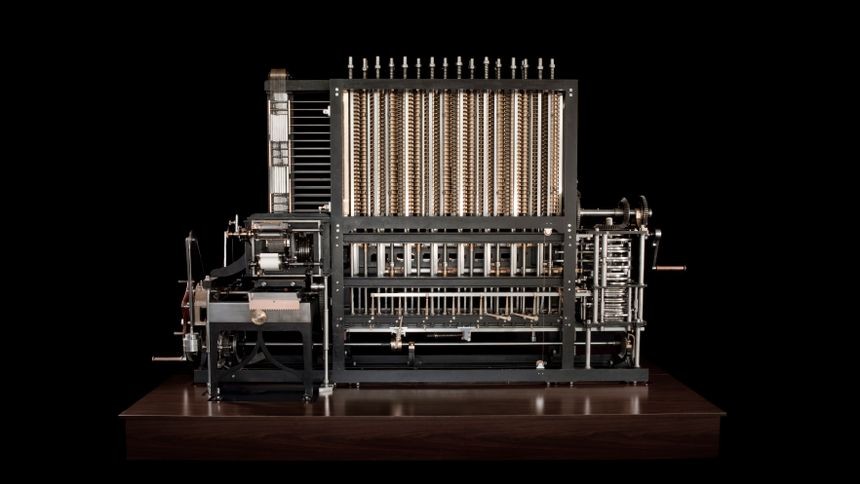 Babbage’s Difference Engine
Special purpose calculating machine

automated both the computation of tables and their printing

employed the method of differences to calculate polynomials
Legacy of Babbage
Designed the first, general-purpose digital computing device

Unfortunately his  ideas and achievements were lost on his successors

The first complete Difference Engine was completed in London in 2002, faithfully to the original drawings, consists of 8,000 parts, weighs five tons and is 11 feet long
In Babbage’s time it would have requires a steam engine to power it!
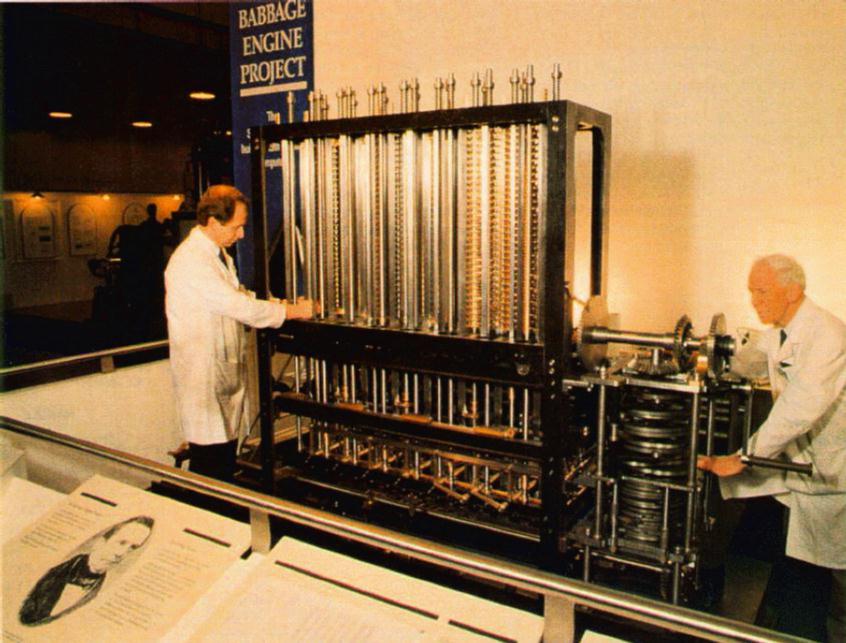 World’s First Programmer
Ada King, daughter of Lord Byron wrote the “programs” for the Difference Engine, 
She also adds a step-by-step description for computation of Bernoulli numbers with Babbage's machine — basically an algorithm — which, in effect, makes her the world's first computer programmer….ever
1880-1901 The Birth of the Modern      		     Mechanical Calculator
Early Pocket Calculators
Claude Shannon 1916-2001
Bell Laboratories

In  1937 , Claude Shannon introduces the concept of binary logic for use in creating digital computing machines

In 1948 he publishes “A mathematical theory of communication” which sets forth the principals for encoding information so that it might be computed and transmitted electronically

Considered by many the equivalent of Einstein’s theory of General Relativity

He is affectionately thought of as the Father of the modern information age
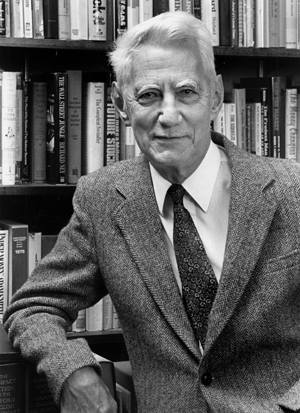 Alan M. Turing (1912–1954)
led the WWII research group that broke the code for the Enigma machine

proposed a simple abstract universal machine model for defining computability

devised the “Turing hypothesis” for Artificial Intelligence
See the movie “The Imitation Game”
The Enigma Machine
Invented in 1918, it was the most sophisticated code system of its day, and was a priority of the Allies to decipher so that they could keep supply convoys out of the path of German submarines (U-boats)

Breaking the code was pivotal in allowing the allies to know where the Germans believed the D-Day invasion would occur 

“Saved 14 million lives and shortened war by 2 years”
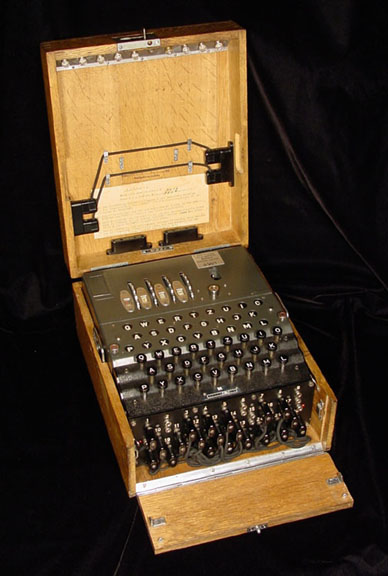 Alan Turing and the Colossus
A second generation electronic computing machine (1943) used to decrypt German enigma coded messages (arguably the first real digital computer)

Featured in the recent movie “The Imitation Game”
IBM Harvard Mark I- 1944
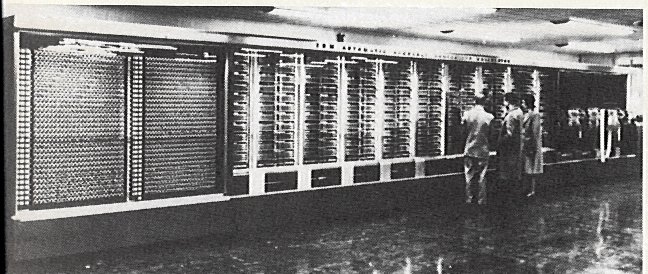 The IBM Automatic Sequence Controlled Calculator after installation at Harvard University, 1944. It is 51 feet long, weighs 5 tons, and incorporates 750,000 parts.
Mauchly and Eckert
John W. Mauchly (1907–1980) and J. Presper Eckert (1919– ) headed the ENIAC team at the Moore School of Engineering, University of Pennsylvannia

ENIAC (Electronic Numerical Integrator And Computer) was the first electronic “general purpose” digital computer

Commissioned by the Army for computing ballistic firing tables
ENIAC
noted for massive scale and redundant design

decimal internal coding

operational in 1946
ENIAC
manual programming of boards, switches, and  a“function table”
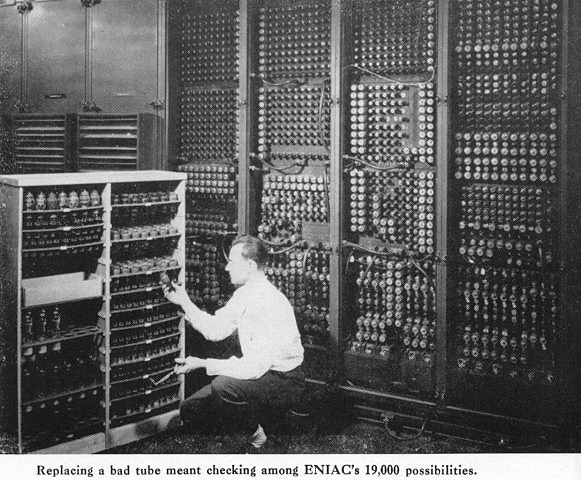 Early Computer Programming was slow, tedious and repetitious
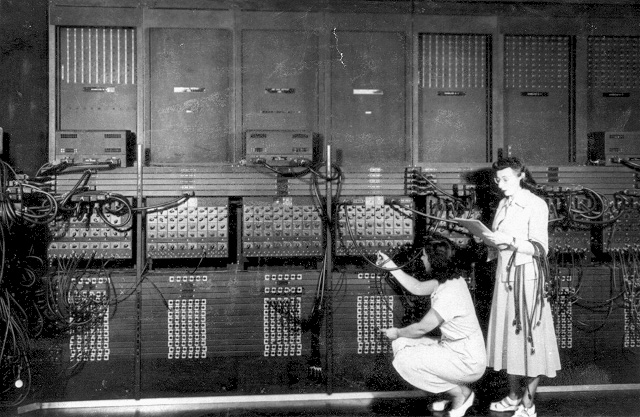 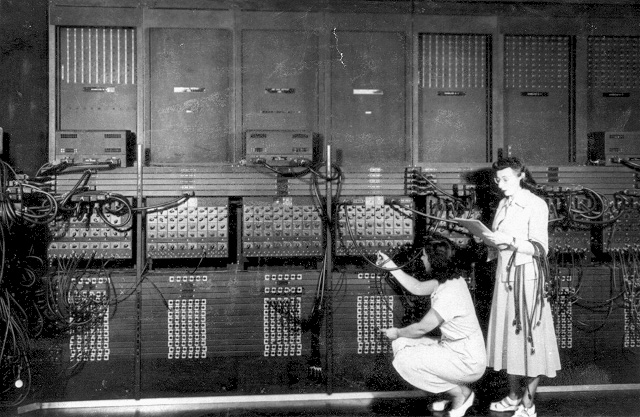 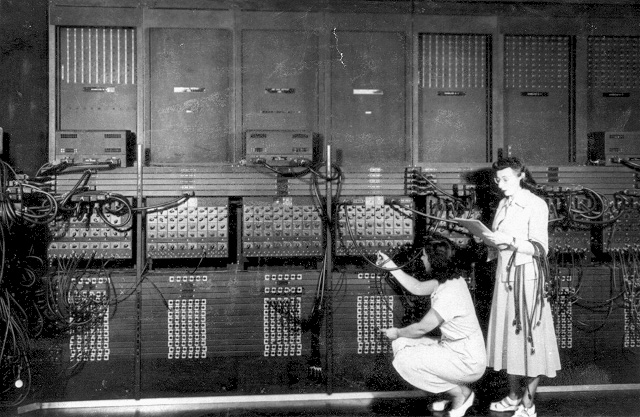 John Von Neumann (1903–1954)
Von Neumann visits the Moore School in 1944

prepares a draft for an automatic programmable device (later called EDVAC)

“stored program” concept

publishes ideas (with Goldstine and Burks) in 1946

designed the IAS (Institute for Advanced Studies) machine which became operational in 1951
Von Neumann Architecture
“stored program”

serial uniprocessor design

binary internal encoding

CPU–Memory–I/O orgranization

“fetch-decode-execute” instruction cycle
Basic von Neumann architecture
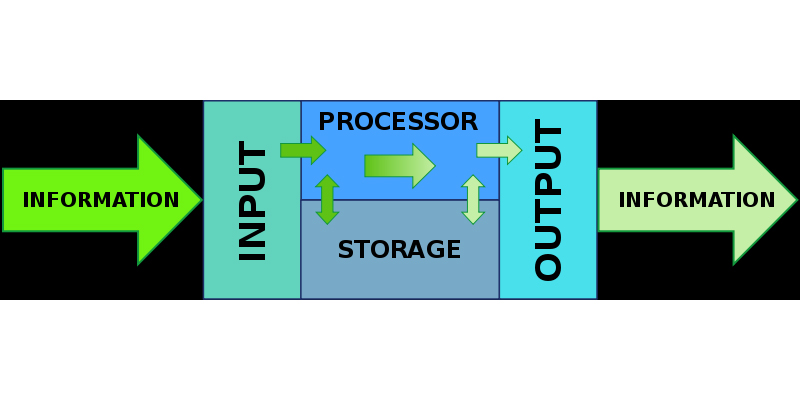 Contents | Next
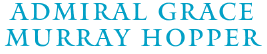 The First real “Computer Scientist” 1906-1992
Invented the first Compiler because she was tired of generating machine code by hand. Vastly improved programming speed and efficiency
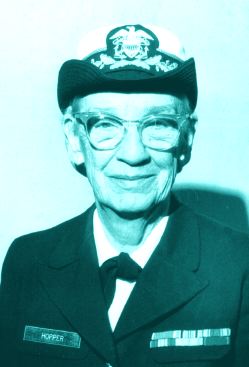 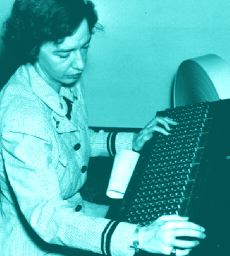 Grace Hopper’s Notebook with incinerated Moth taped into the log.  The “FIRST” real Computer BUG!
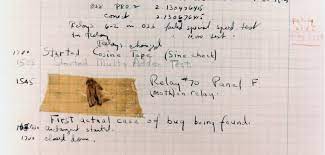 Early Bell Labs Transistor 1947 / 1952
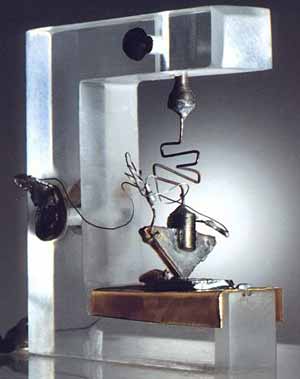 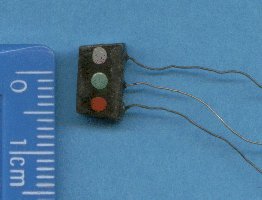 “The most important invention of the 20th century…”
What was the first practical consumer device that resulted from this miraculous new technology?
?
A hearing aid !  ….1953
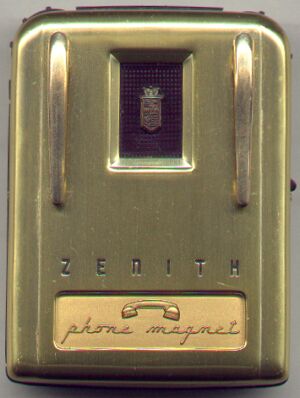 Zenith Royal-T “Tubeless” hearing aid.  3” tall, 2.5” widexdftrd
A prehistoric iPod?
Followed immediately by the first “pocket radio” in 1954
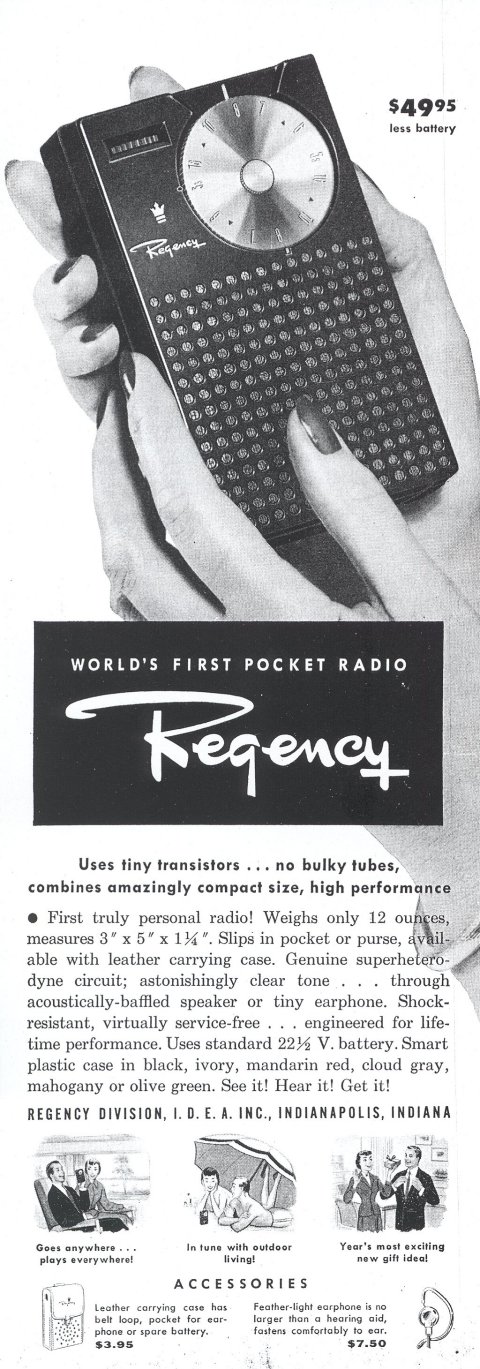 Jack Kilby - Invents the Integrated Circuit at Texas Instrument….1957
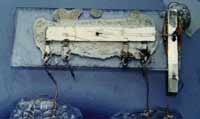 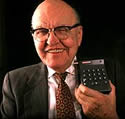 First commercial use of the IC was in a pocket calculator - 1961
The Integrated Circuit (IC)
Enabled many transistors to be grouped into a single package
Lowered cost and decreased space compared to using individual transistors
Today exceeding 30 billion transistors in a single package of 4 square inches.
Still the building blocks for all modern electronics today
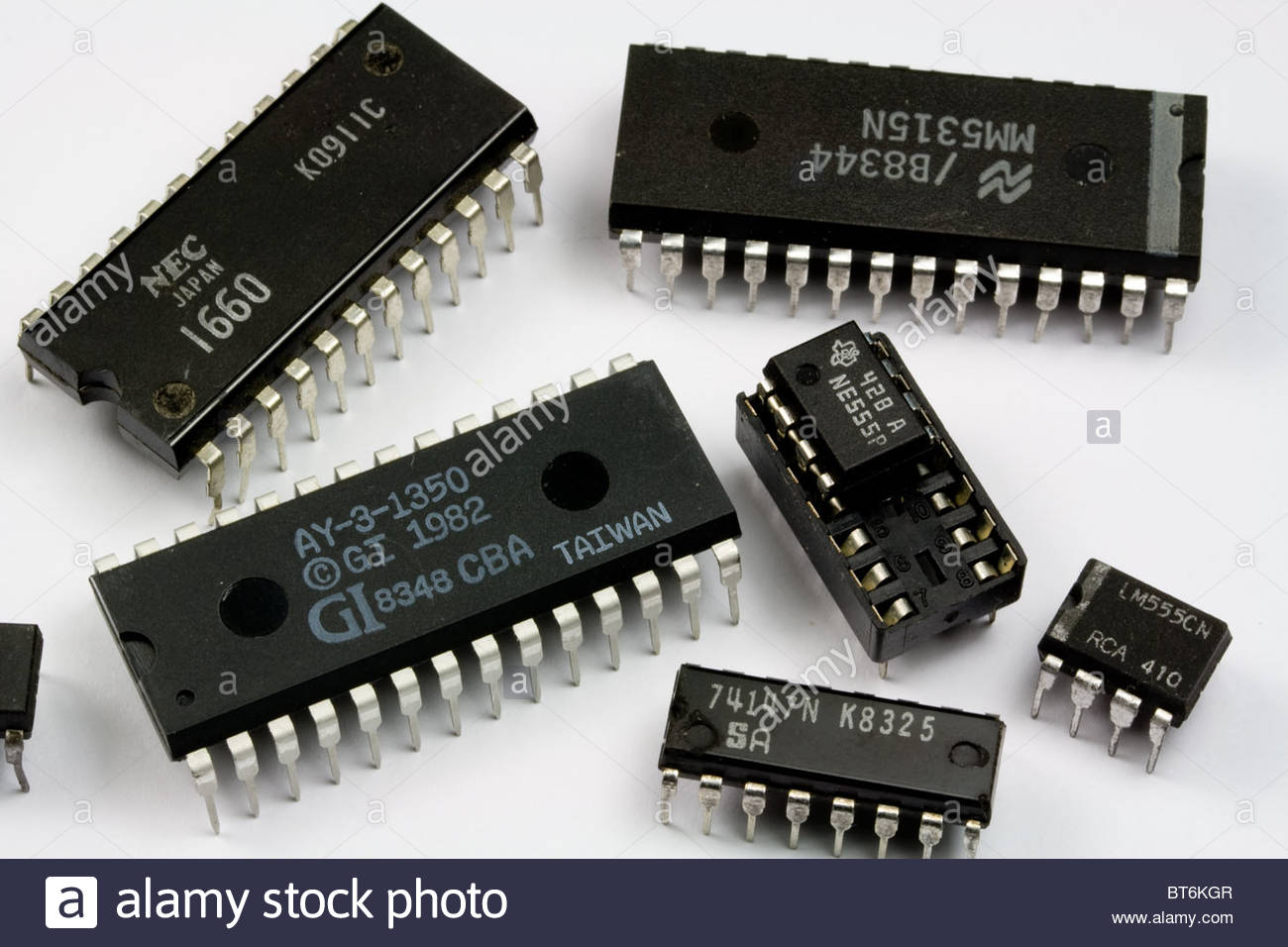 UNIVAC  I
first commercial general-purpose computer system

delivered in 1951

used to forecast the 1952 presidential election
1960’s….IBM System/360
built using solid-state transistor circuitry

family of computer systems with backward compatibility

established the standard for mainframes for a decade

Used the “Timesharing” paradigm
Gordon Bell, Father of the Minicomputer, Digital Equipment Corporation
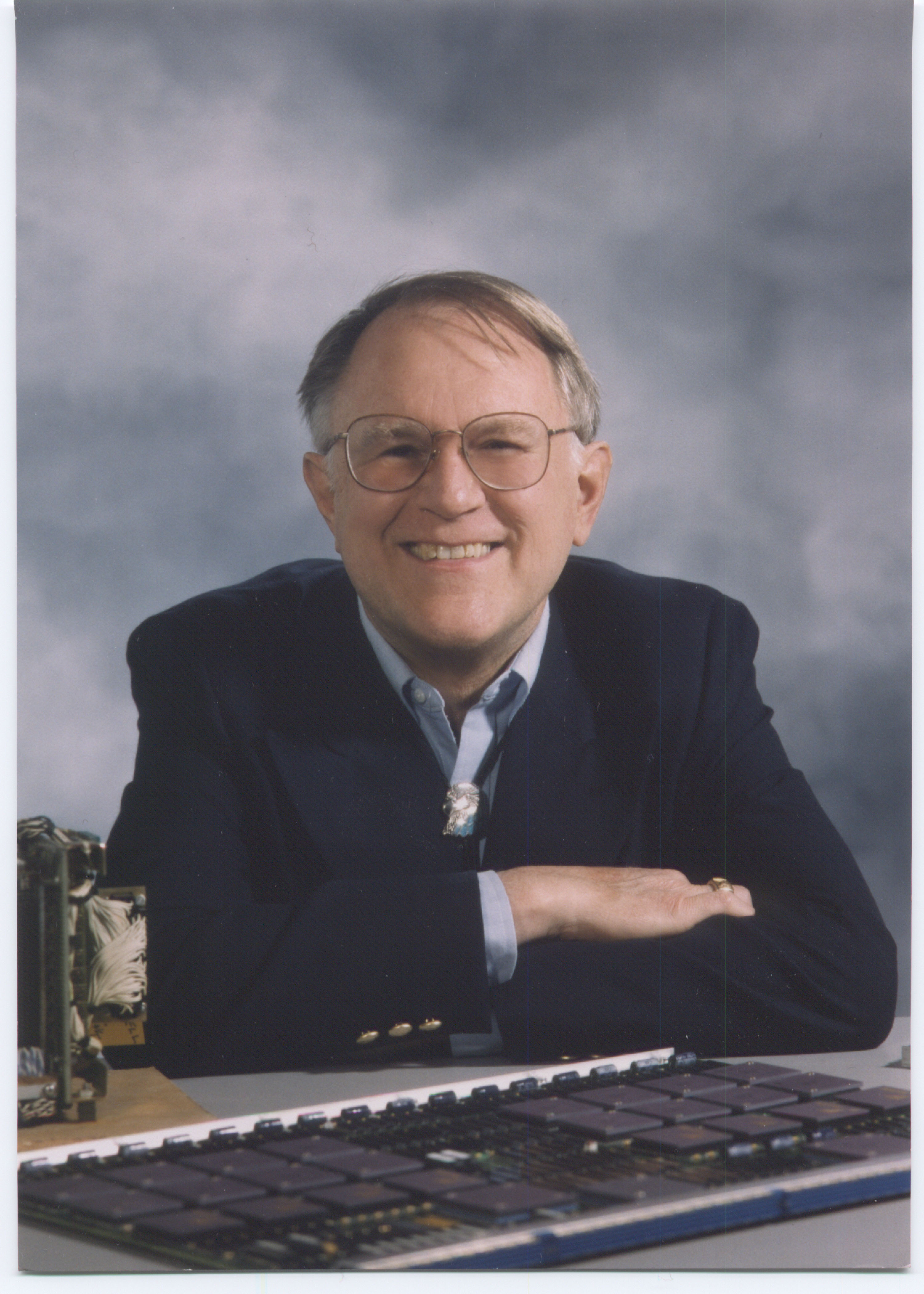 Developed the first “Mini” computers 1960-83

Brought computing to small businesses

Created major competition for IBM, UNIVAC, who only built Mainframes at the time
DEC  PDP  series
“minicomputers”

offered mainframe performance at a fraction of the cost

PDP-8 introduced at $20,000! Vs. >$1M for a Mainframe
IBM fights back!
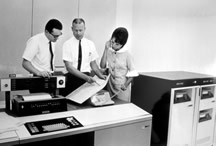 IBM 1130, built their  own “small” computer, designed to compete with DEC’s minis
Specialized Supercomputers
First developed in the late 1970’s

high-performance systems used for scientific applications

advanced special purpose designs

Control Data Corporation, Cray Research, NEC, IBM and others
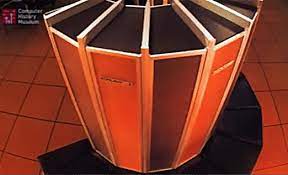 The Cray-1 Supercomputer - CHM Revolution
computerhistory.org

These Two Guys Tried to Rebuild a Cray Supercomputer - The Atlantic
Intel 4004 Microprocessor - 1972
First commercially available micro-processor – first used in a programmable calculator

This technology made the personal computer possible

Contained 2300 transistors and ran at 100 khz
Altair 8080, the first kit micro computer…1975
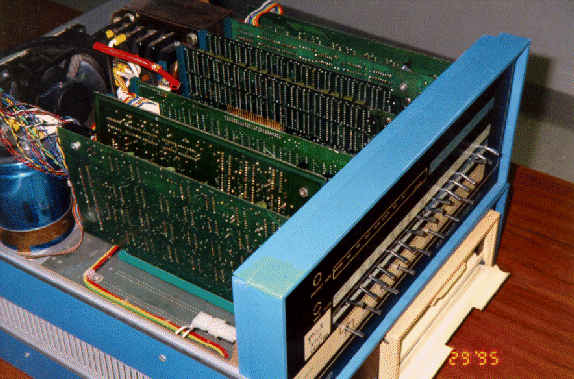 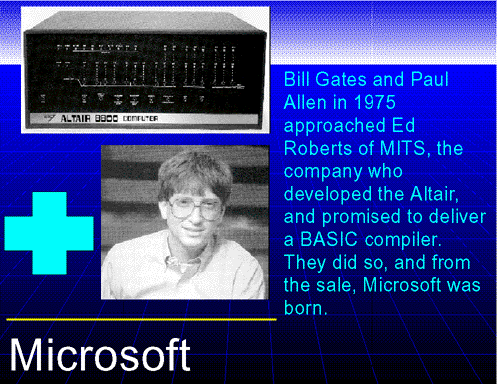 Developed in the family garage, Steve Wozniak and Steve Jobs with the first Apple I Computer in 1976. Sold for $666.66  - 200 were produced
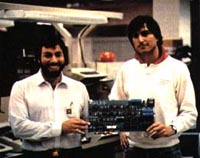 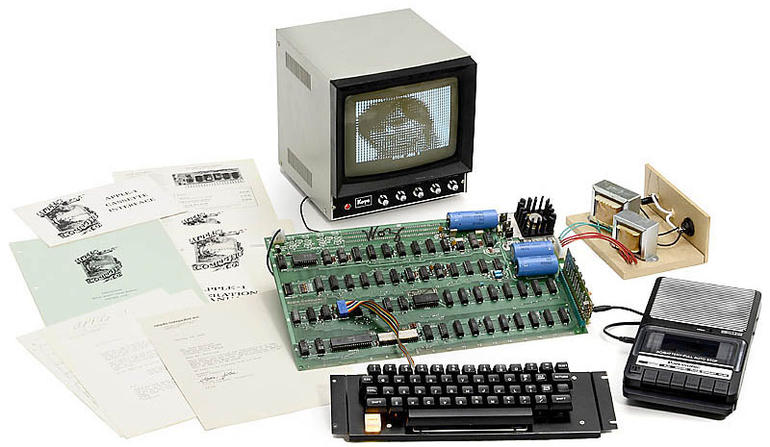 An original, unmodified Apple 1 computer brought over $300,000 at auction two years ago…
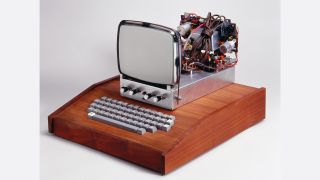 The Apple 1 computers were packaged by their owners in homemade enclosures.
1978   Radio Shack TRS-80         First PC sold at Retail
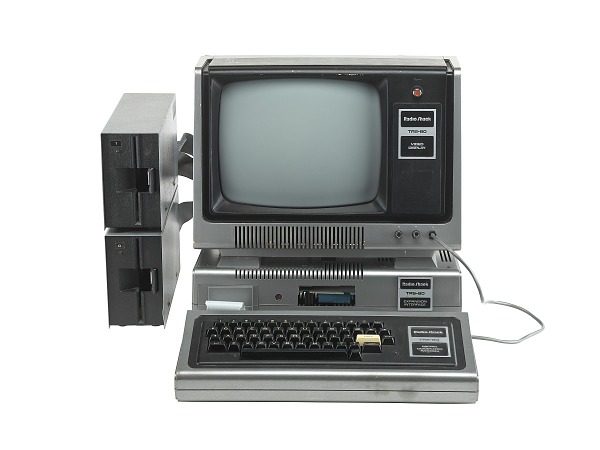 The Apple II  - 1980
The first commercially available Apple

Initially sold to Wall St. bankers who wanted the Spread-sheet program called Visicalc which ran on the Apple II

Put Apple on the Map
Over 6 million produced through 1992!!
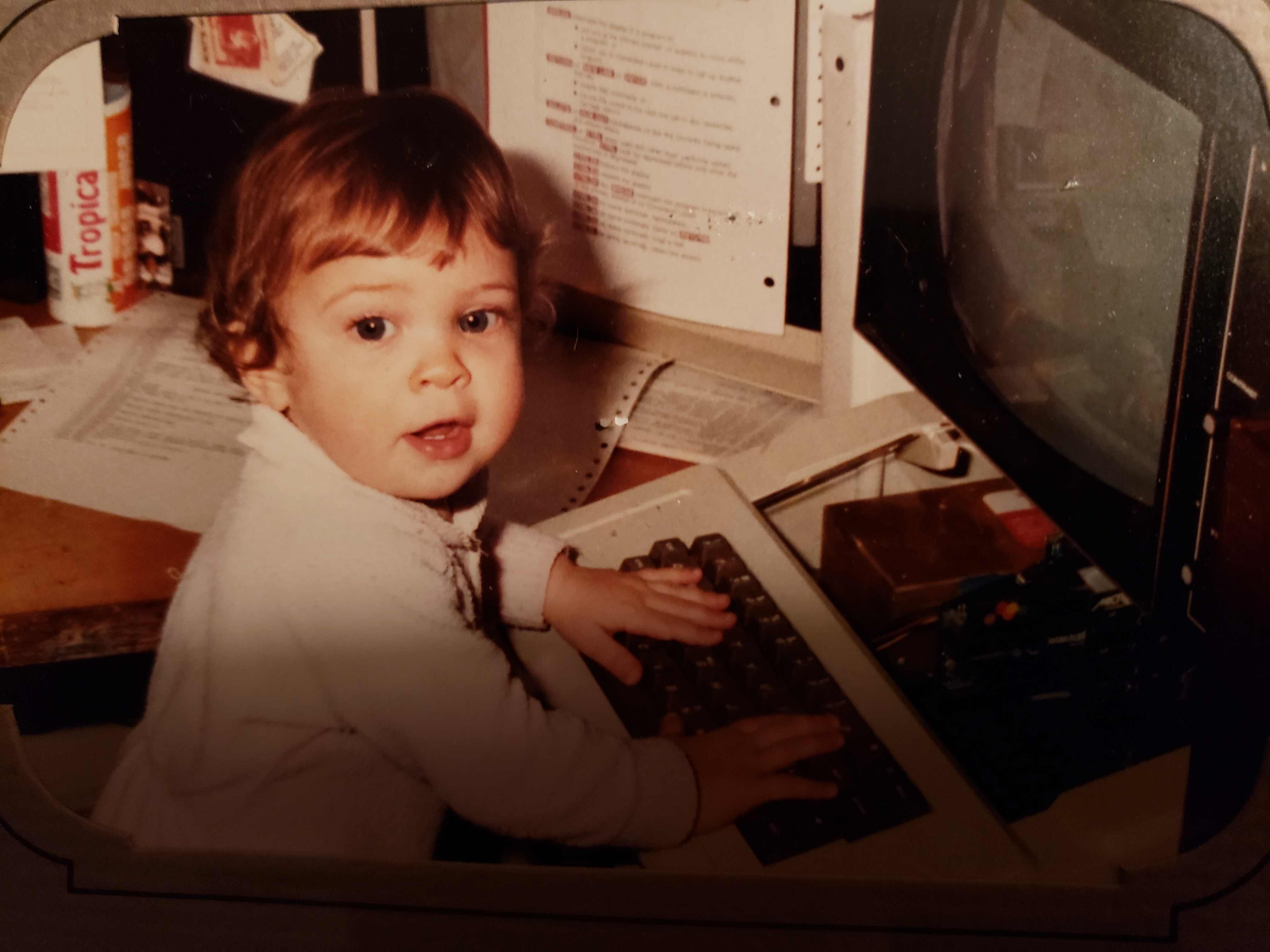 My daughter Amanda, programming my Apple II Computer at 18 months old!  			 1983
The Osborne 1 - 1981
The first “portable” personal computer
Came with lot’s of software bundled
Only weighed about 40 lbs and sold for $1795
Note the large 5” screen!
IBM PC - 1982
IBM’s first PC
Signaled a significant shift for the giant manufacturer
Established a new standard which is still being built on today
Operating system written by Bill Gates & Co. at Microsoft
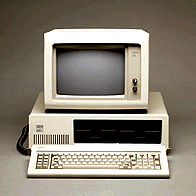 The Computer Company that         			wasn’t, Xerox
Many of the innovations that became part of the Personal Computer scene were actually invented at XEROX Parc (Palo Alto Research Center)

Xerox was never able to successfully exploit those innovations that included the mouse, graphic user interface and the concept of WYSIWYG,
         (What you see is what you get)
Xerox Star 1982
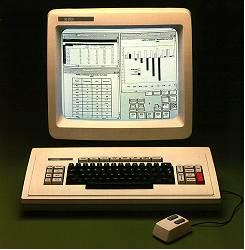 Xerox Star GUI
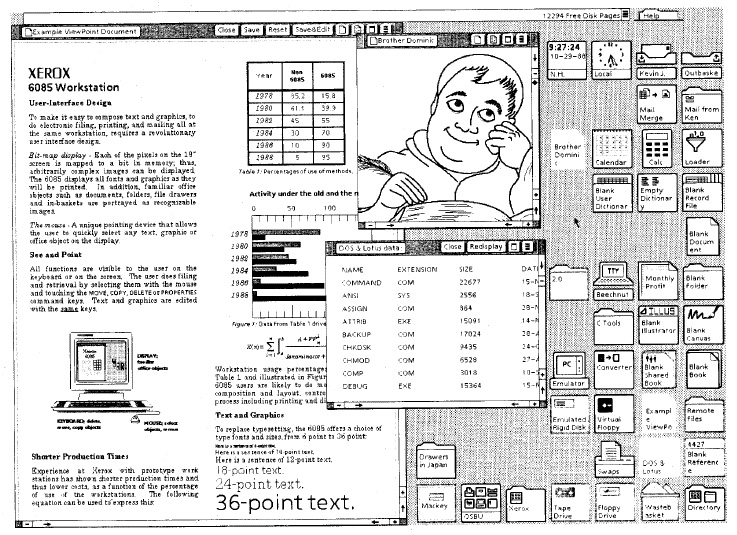 Apple MacIntosh - 1984
Second PC with GUI interface
Adopted from the work that was done at Xerox
Designed to be a computer appliance for “Real People”
Introduced at the 1984 Superbowl
Video
MacIntosh 1984 Superbowl Ad
https://www.youtube.com/watch?v=VtvjbmoDx-I
1984 MacIntosh Ad
Directed by Ridley Scott 
(Alien, Blade Runner, Gladiator)

Cost $1.5M to make ( A record at the time)

Shown ONCE during ‘84 Superbowl at a cost of $500K

Considered to be the best TV ad ever!

Launched the Mac in grand style!
The Graphic User Interface had arrived!
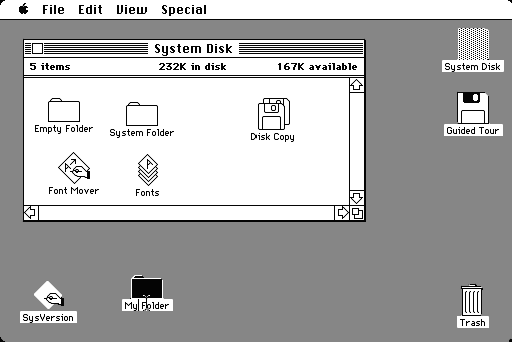 Just Some of the Companies that defined the Personal Computer Business early on
Xerox
IBM
Commodore
Texas Instrument
Osborne
MITS
AT&T
Compaq
Toshiba
Hitachi
Sinclair
Hewlett Packard
Sony
Apple
Microsoft
South West Technical Prod.
Moore’s Law
Moore’s law refers to an observation made by Intel co-founder Gordon Moore in 1965. He noticed that the number of transistors per square inch on integrated circuits had doubled every year since their invention. Moore’s law predicts that this trend will continue into the foreseeable future.”
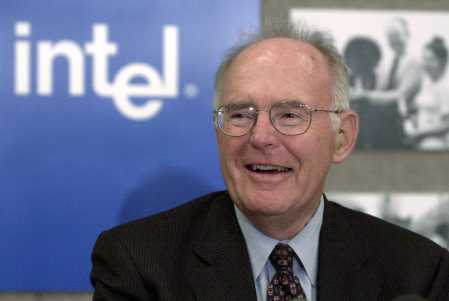 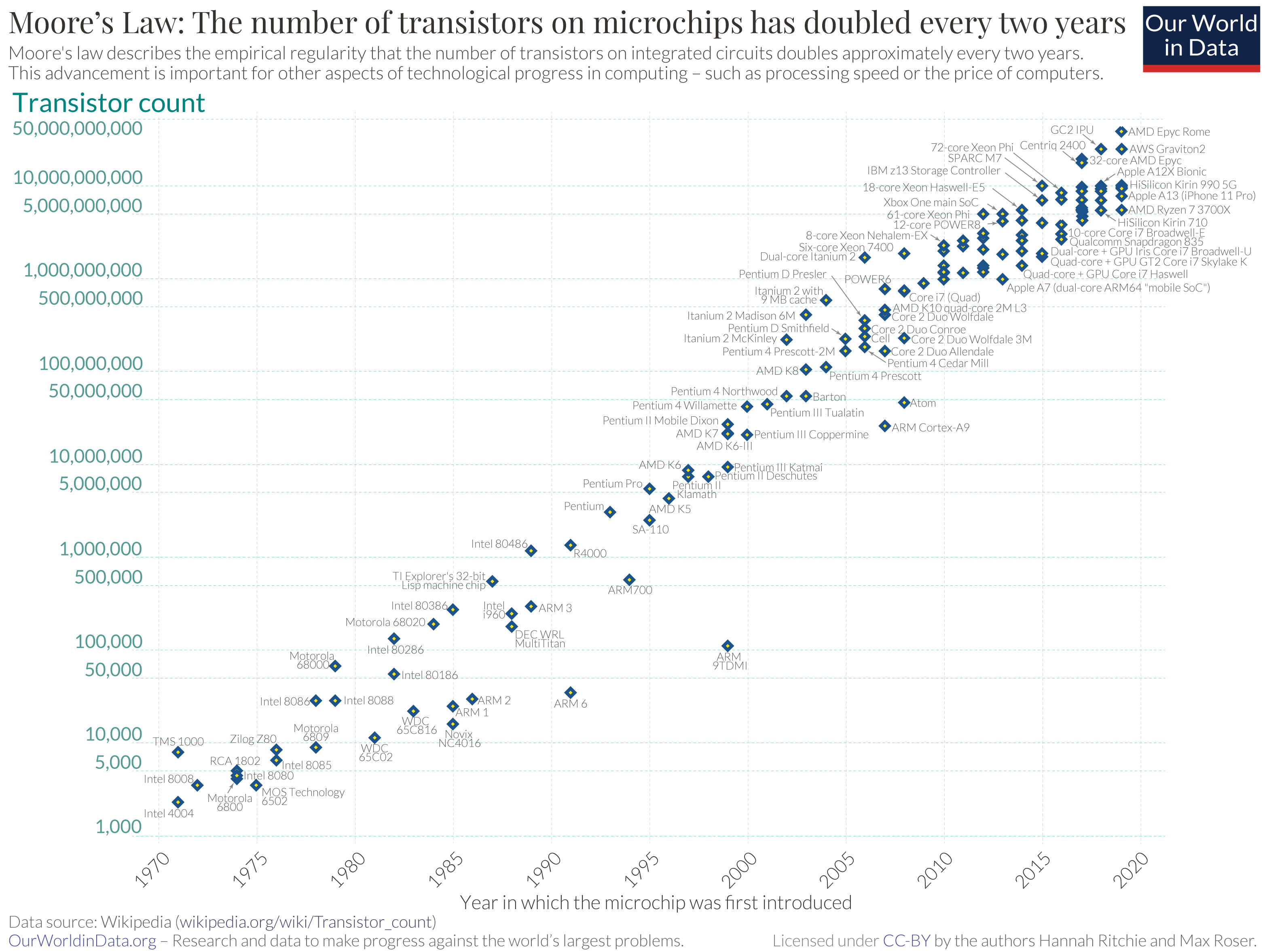 Clock Frequency
Lead microprocessors frequency doubles every 2 years
10000
2X every 2 years
1000
P6
100
Pentium ® proc
486
Frequency (Mhz)
386
10
8085
286
8086
8080
1
8008
4004
0.1
1970
1980
1990
2000
2010
Year
Courtesy, Intel
Growth Speed of Key Technologies Obeys Moore’s Law
Today’s Price/Performance
Over 4 Billion operations per second costs less than $300

Memory is measured in Gigabytes….not Megabytes, Kilobytes

Storage is Terabytes, soon to be Petabytes

Communications speeds are measured in Megabits/Gigabits per second, not Kilobits

And so it continues !!!
Impact of Moore’s Law
All of the personal computing devices that we use and enjoy today are a direct result of the ability year over year to reduce size, cost and energy consumption while at the same time increasing computer power.

The trend continues, but due to physics limitations Moore’s law is starting to slow down.  We may have to consider changing the fundamental building blocks from silicon based transistors to another technology.

More on this in a future lecture
So…extremely small, powerful computers
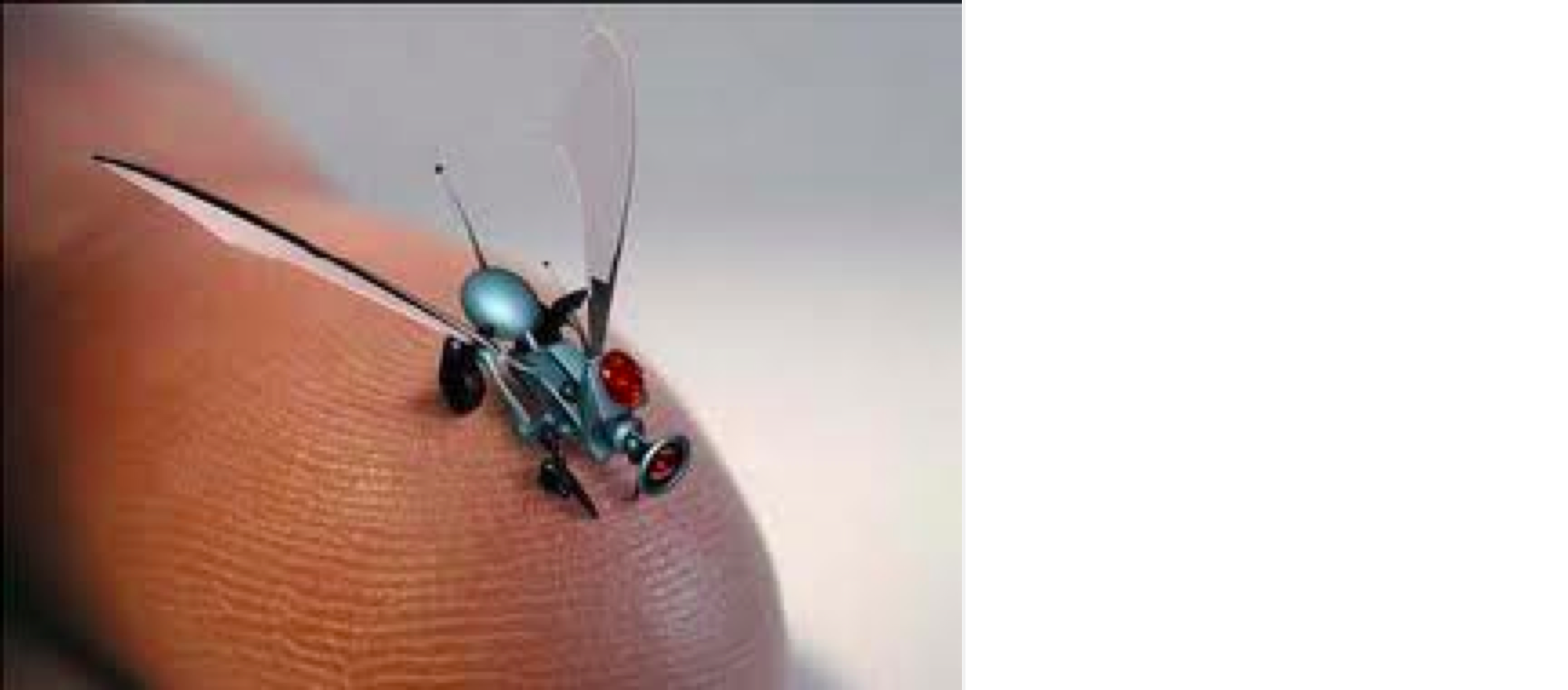 and even smaller…..!!!!!
and….the very large!  IBM Blue Gene
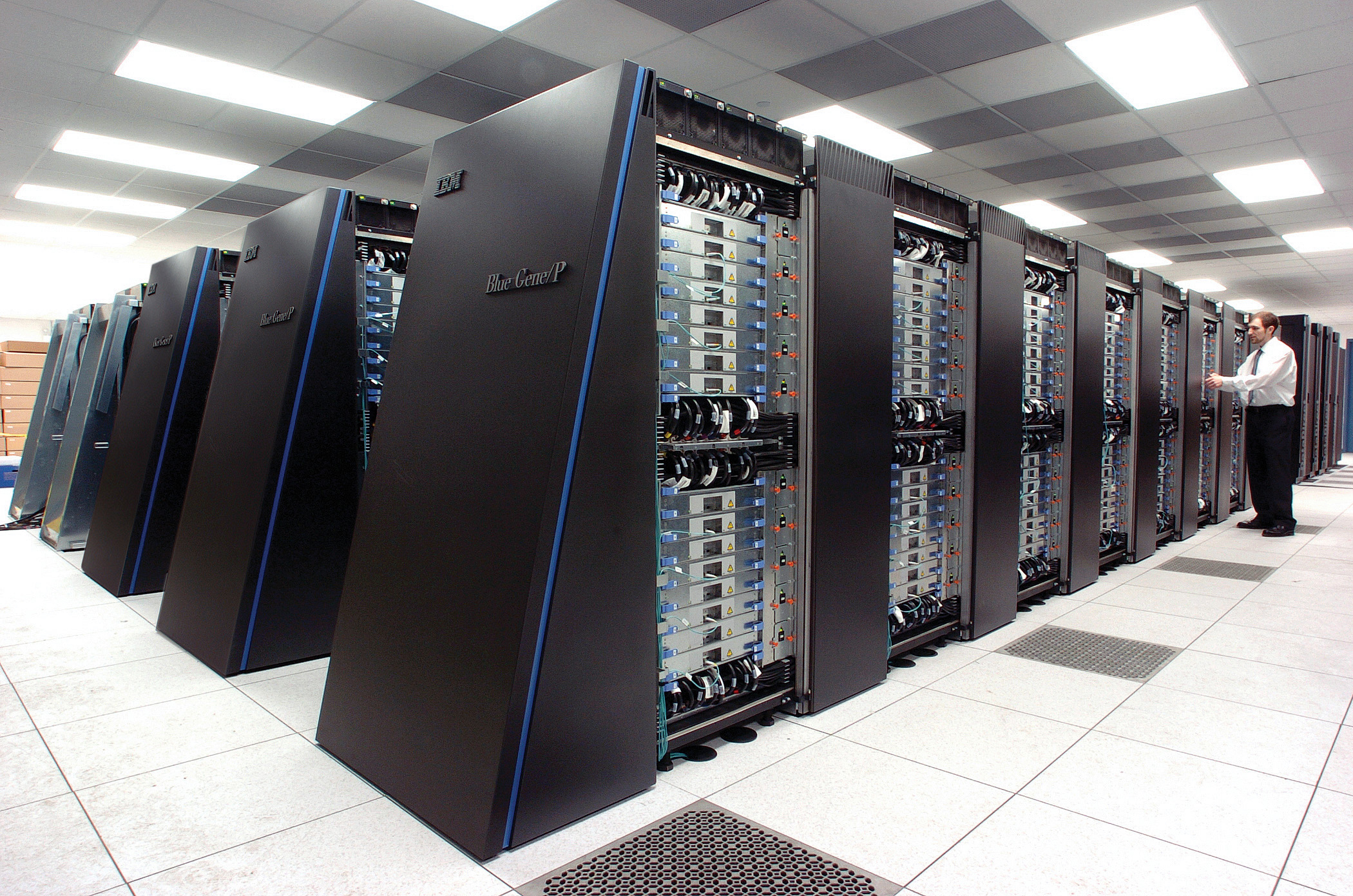 hydrodynamics, quantum chemistry, molecular dynamics, climate modeling and financial modeling
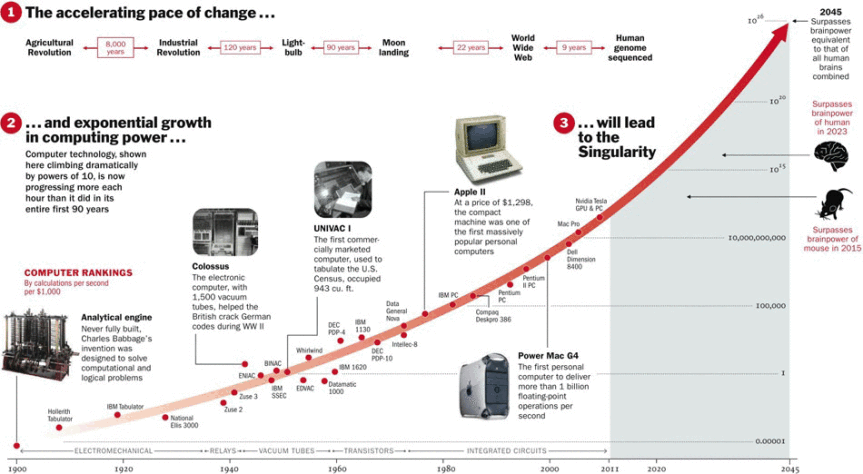 TheStreet
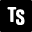 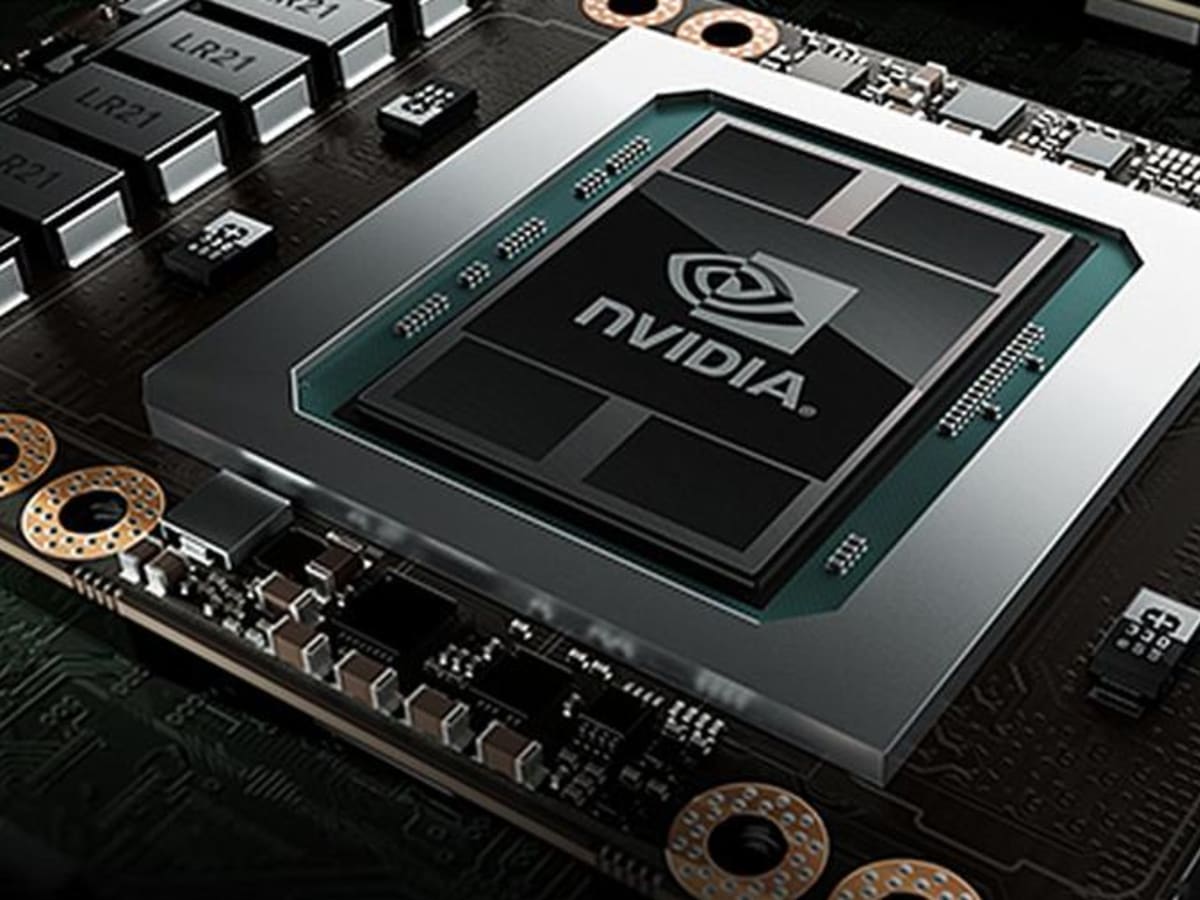 Web Resources for Computing History
http://www.computerhistory.org/timeline/ 

https://www.livescience.com/20718-computer-history.html
Come up and touch the early
MAC!!!
Questions?